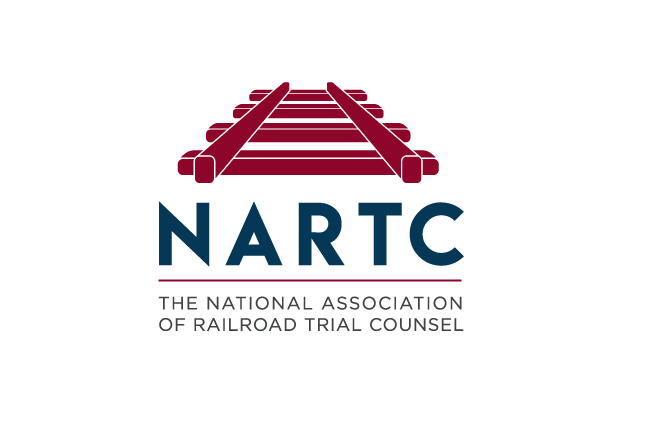 COVID-19 FRSA and Employment Law Panel
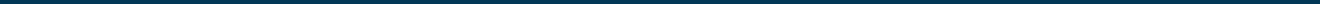 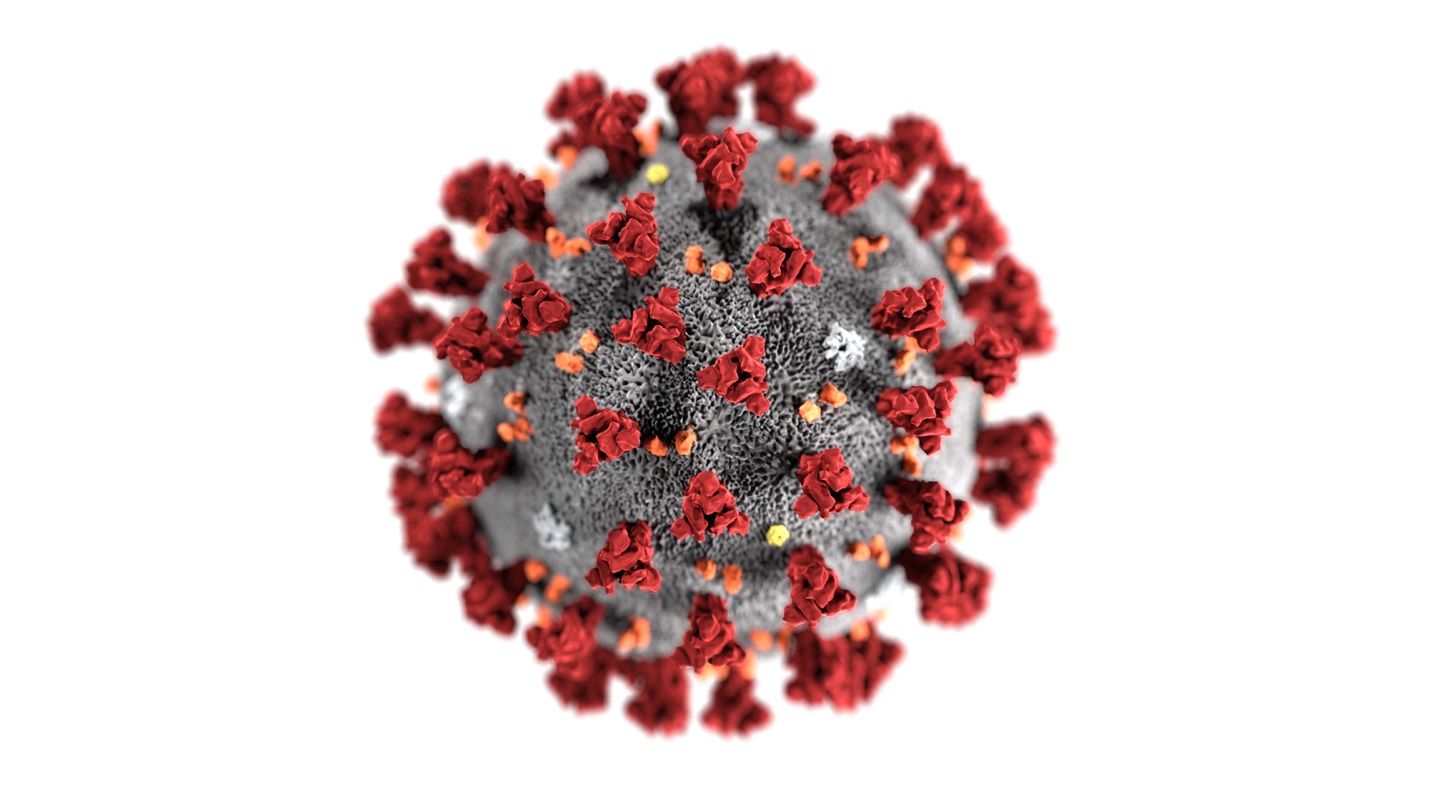 FRSA and COVID-19: Protected Activity
Report of COVID-19 as work related injury?
“Good faith” likely more lenient than FRA reportability standard
Hazardous safety or security condition?
Subjective belief and objective reasonableness
Fear of COVID-19 as protected refusal to work?
Subjective belief and objective reasonableness, plus
No reasonable alternative available
Imminent danger of death or serious injury (to whom?)
Notice of intention not to work
The Unparalleled Communication and Education Network for Exceptional Lawyers
FRSA and COVID-19: Protected Activity Continued
“I am a hazard”
Fear of exposing/endangering others
Theory routinely rejected
Stokes v. SEPTA (3d Cir. 2016)
Lockhart v. LIRR (S.D.N.Y. 2017)
Henry v. GTW (ALJ 2018)
But Cieslicki v. Soo Line (ARB June 4, 2020)
The Unparalleled Communication and Education Network for Exceptional Lawyers
FRSA and COVID-19: Everything Else
Contributing Factor – things to watch out for in litigation
Intentional retaliation as a separate element?
Standard: Bostock and but for causation
ARB good news for now, but November 2020 is fast approaching
Thorstenson, Yowell, Acosta
Intentional Retaliation
Inextricably Intertwined
Proximate Cause
Honest Belief
Business Judgement
Adverse Action, Decision-maker Knowledge
Affirmative Defense and Inextricably Intertwined
The Unparalleled Communication and Education Network for Exceptional Lawyers
Americans with Disabilities Act and COVID-19
Employers have been encouraged by the CDC to question their employees regarding travel, exposure, or symptoms related to COVID-19. Employee privacy issues implicated:
Employee medical records and confidentiality 
Employer disclosure of employee COVID-19 positive test
Daily Temperature Screening (medical examination)
Employer COVID-19 Testing (permissibility)
Employee requests for accommodations because of COVID-19. 
Underlying health conditions 
Mental Illness
Evaluation 
COVID-19 Harassment (Race/National Origin)
The Unparalleled Communication and Education Network for Exceptional Lawyers
Preemption/Preclusion Issues
Could CDC guidelines recognizing the heightened vulnerability of older employees have preclusive effect with respect to a claim that older employees were unlawfully treated differently than younger employees, i.e., later return to workplace?
Are state paid leave laws as applied to rail carriers preempted by federal law?
Are state and local pandemic response orders preempted by federal law?
Would state and local ordinances mandating face covering be preempted by federal law?
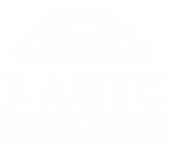 The Unparalleled Communication and Education Network for Exceptional Lawyers
Preemption/Preclusion Issues (cont’d)
Could CDC guidelines recognizing the heightened vulnerability of older employees have preclusive effect with respect to a claim that older employees were unlawfully treated differently than younger employees, i.e., later return to workplace?  Yes, if an employer can show that an underlying condition satisfies the high burden of creating a direct threat.  No, if the exclusion is based on age.
Are state paid leave laws as applied to rail carriers preempted by federal law?  Yes, at least in part, because the federal RUIA is the sole source of sickness benefits for covered employees.
Are state and local pandemic response orders preempted by federal law?  Probably.
Would state and local ordinances mandating face covering be preempted by federal law?
The Unparalleled Communication and Education Network for Exceptional Lawyers
Questions?
Paul S. Balanon, Esq.
BNSF Railway Company
paul.balanon@bnsf.com

Torriano "Torry" N. Garland, Esq.
Union Pacific Railroad Company
tngarlan@up.com

Joseph P. Sirbak, Esq.
Cozen O’Connor 
jsirbak@cozen.com

Caroline F. Weeks, Esq.
Norfolk Southern Corporation
Caroline.Weeks@nscorp.com
The Unparalleled Communication and Education Network for Exceptional Lawyers